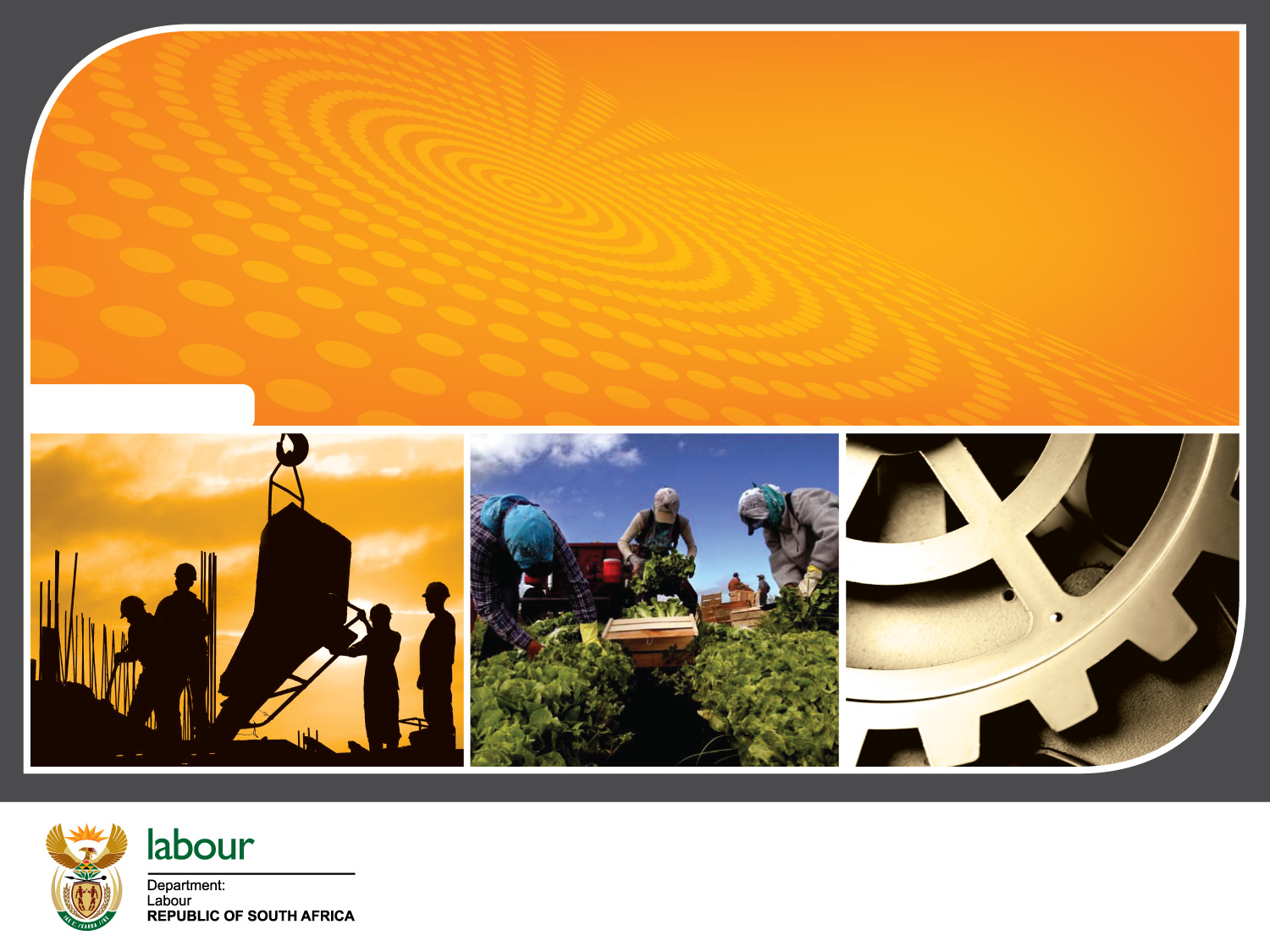 COMPENSATION FUND PRESENTATION
RESPONSE PLAN TO COVID-19
01 MAY 2020
01 MAY2020
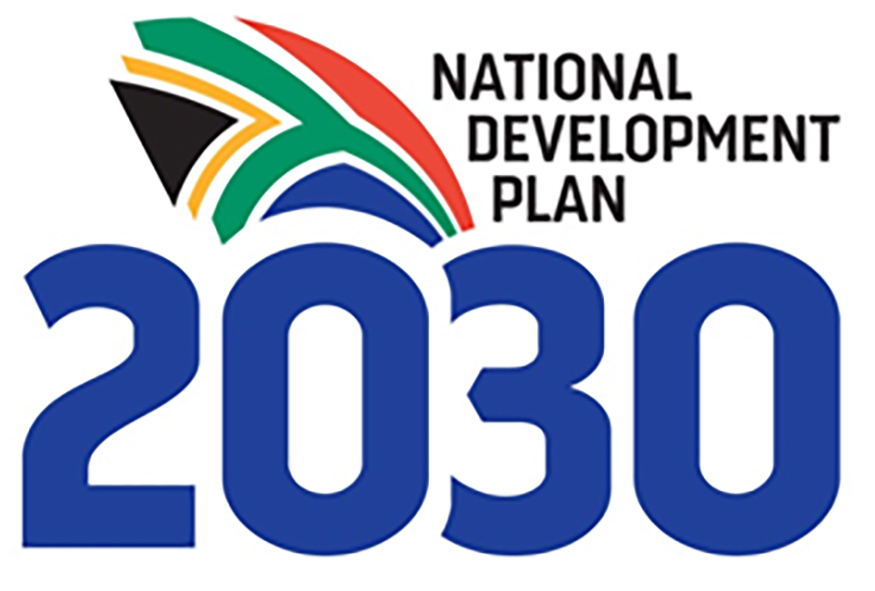 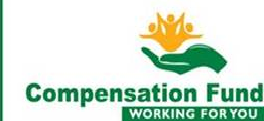 1
CONTENTS
INTRODUCTION
MISSION CRITICAL FUNCTIONS
POLICY
ADMINISTRATIVE READINESS
SYSTEM READINESS
RESOURCES
CHALLENGES
2
INTRODUCTION
The Compensation Fund has activated its Crisis Management Committee in terms of the Business Continuity Plan of the Fund following COVID-19 being declared a pandemic

The Crisis Management Committee developed a COVID-19 Response Plan 

In terms of the Response Plan , Mission Critical Functions were identified and the functions form the basis the operations of the Fund during the Lockdown
2020/04/30
3
MISSION CRITICAL FUNCTIONS
The minimum business continuity objective (MBCO) for The Fund is to continue to support and fulfil 50% of claims and employer services within 3 days of a disaster. 

As such a cost-benefit analysis and employee safety was taken into account when setting the minimum business continuity objective.    

COID Services, Medical Benefits, Rehabilitation, Accounts Payable are among the key core functions that form part of  the mission critical functions
2020/04/30
4
MISSION CRITICAL FUNCTIONS
All functions of the Fund are operational at 50% capacity in order to achieve social distancing and mitigate the risks of exposure to COVID-19. 

Overall all staff in mission critical functions and key support functions in  Head Office and Provinces operate in two shifts of 50% each on alternate days.

All services of the Fund are available online and there is therefore no need for any client to go to the Labour Centres or the Compensation Fund Walking Centre to submit a claim or any other documentation
2020/04/30
5
MISSION CRITICAL FUNCTIONS
The Call Centre is  functional where calls are taken and emailed enquiries are also attended to by the call centre agents and claims processing staff
2020/04/30
6
POLICY
A notice was published on the Government Gazette on the 23rd March 2020 confirming COVID-19 contracted in the workplace will be compensable as an occupational Disease.

Benefits payable are compensation for temporary for temporary total or partial disablement paid in terms of section 47(3)(a) of the COID Act and medical aid in terms of  Chapter VIII of the COID Act (TTDS/TPD).

These benefits will be paid when an employee who contracted the virus is required to self isolated or go into quarantine (3 months earnings refunded to employer) or where there is further medical treatment required
Where the illness results in death or permanent disability, the Fund will pay the related benefits.
2020/04/30
7
POLICY
Where the illness results in death or permanent disability, the Fund will pay the related death benefits (funeral expenses and survivor benefits to dependants).

Published together with the notice are questionnaires that are aimed at assisting the adjudicating officers to make the decisions quicker on a claim. Employers are required to submit those together with the claim.
2020/04/30
8
ADMNISTRATIVE READINESS
Dedicated teams of Medical Professionals and claims processors have as been established to manage claims reported with regards to COVID-19

A National and Provincial  Response Teams comprising of Medical Officers and Claims Adjudicate on claims received were assembled. 

Priority for the claims are those profession who are at high risk of infections such as Healthcare workers and those employed to assist healthcare workers
2020/04/30
9
SYSTEM READINESS
All claims are to be submitted online on the CompEasy website accessible on the Department of Employment and Labour website: https://compeasy.labour.gov.za:44328/fiori 

A dedicated e-mail has been set up to receive all manual submission and was published on the Notice: Covid19claims@labour.gov.za

Claims will be registered and adjudicated on the system using the recommendation from the National/Provincial Response Team
2020/04/30
10
RESOURCES
While a number of officials still report to the office, we operate on shift of 50% capacity in order to achieve social distancing 

There is a need to procure laptops so that officials can still be able to functions on days they are not on shift.

In the interim some of the claims processing officials have been provided with laptops repossessed from non mission critical functions but these are not enough

We are starting processes to procure laptops for all core function staff
2020/04/30
11
CHALLENGES
COVID-19 is a new diseases which can be both community contracted and occupationally contracted which makes it difficult to assess once reported. 

A questionnaire was published with the notice to assist the medical officers in assessing such claims. 

Confirmation of the virus may not involve a medical doctor which makes the compilation of medical reports as required in terms of COIDA difficult, however the assessing panel utilises the pathology  reports that confirm the virus to make decision on liability

Despite large numbers of confirmed cases, there is little numbers of claims registered by employers
2020/04/30
12
CLAIMS RECEIVED TO DATE
The Fund has received forty two (42) claims for COVID-19
One (1) case liability was not accepted 
Two (2) cases are pending due to outstanding medical questionnaire and lab results
Thirty (30) cases the Fund has accepted liability for the claim
Nine (9) were awaiting adjudication as at 30 April 2020
2020/04/30
13
CLAIMS RECEIVED TO DATE
2020/04/30
14
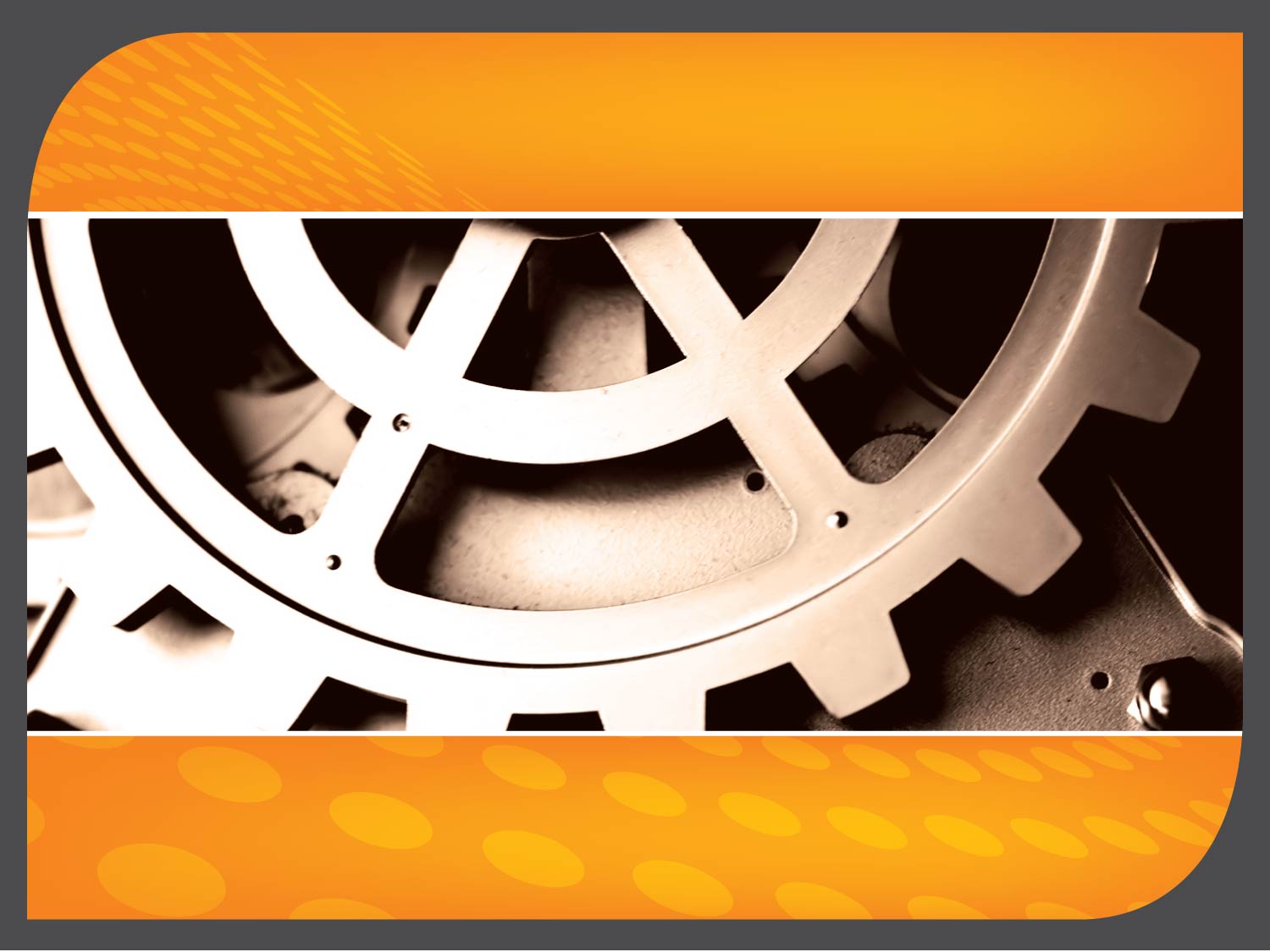 Thank You…
2020/04/30
15
15